JavaによるPRAMコンパイラの拡張
情報論理工学研究室
05-1-037-0138
藤枝正樹
[Speaker Notes: 情報論理工学研究室、138番の藤枝正樹です。JavaによるPRAMコンパイラの拡張について発表します。]
目次
PRAM（Parallel Random Access Machine）
PRAMシミュレータ
目的
研究内容
動作確認と検証
結論と今後の課題
[Speaker Notes: 発表の流れですが、まず初めにPRAMとPRAMシミュレータについて説明し、本研究の目的、研究内容を示します。
次に、実際に作成したシミュレータの動作確認をし、その正当性を検証します。
最後に、結論と今後の課題について述べます。]
PRAM（Parallel Random Access Machine）
共有メモリ型並列計算モデル
全てのプロセッサが自由に読み書きを行うことができる。





仮定
全ての命令が種類に関係なく1単位時間で行われる。
1命令毎に同期をとる。
共有メモリ
プロセッサ
プロセッサ
プロセッサ
プロセッサ
[Speaker Notes: PRAMとは、代表的な共有メモリ型並列計算モデルであり、全てのプロセッサが自由に読み書きを行うことができます。
ですが、PRAMというのは実際に実現するのが難しいので、PRAMシミュレータというものが用いられます。]
PRAMシミュレータ
PRAM用並列言語プログラム
PRAMコンパイラ
並列アセンブラ
PVSM 
（Parallel Virtual Stack Machine）
インタプリタ
[Speaker Notes: PRAMシミュレータとはPRAM用並列言語プログラム、PRAMコンパイラ、並列アセンブラ、PVSMインタプリタの４つからなります。
PRAMシミュレータの処理の流れですが、parallel文などを用いたPRAM用並列言語で記述されたプログラムがPRAMコンパイラによってコンパイルされ、並列アセンブラプログラムに変換されます。変換されたプログラムをPVSMインタプリタで実行することにより、実行結果をシミュレートすることができます。]
目的
既存のPRAMシミュレータは
		1段階のparallel命令にしか対応していない。
↓
parallel命令の2重入れ子構造に対応する
PRAMシミュレータの設計
[Speaker Notes: 本研究の目的ですが、既存のPRAMシミュレータは1段階のparallel命令にしか対応していないので、2段階のparallel命令に対応させるためにparallel文の2重入れ子構造に対応するPRAMシミュレータの設計をすることが目的となっています。]
研究内容
PRAM用並列言語（K07言語）
parallel文（並列処理命令）
文法　「parallel(式①，式②) 文」
式①，②　：　int型の評価値を持つ式（プロセッサ番号）
　　文　　　：　任意の文（parallel文は2重入れ子構造まで対応）

特殊記号 $p
実行中のプロセッサ番号を表示する。
実行中のプロセッサ番号の値を持つ変数として処理。
parallel文の2重入れ子構造で使用した場合、2桁の数として表示。
[Speaker Notes: 研究内容ですが、まず、PRAM用並列言語として、システムプロジェクト1で作成したK07言語を使用します。
今回は並列処理命令のparallel文とプロセッサ番号を表示させる特殊記号$pを加えました。
parallel文に関してですが、文法はこのようになります。ここでの式①と式②は、int型の評価値を持つ式であり、並列処理の際に使用するプロセッサ番号が入ります。また、ここで言う文とは、任意の文であり、parallel文中にparallel文は2重入れ子構造まで記述することができます。
次に、$pに関してですが、実行中のプロセッサ番号を表示させる特殊記号であり、文中に記述すると実行中のプロセッサ番号の値を持つ変数として処理されます。parallel文の2重入れ子構造で使用した場合、プロセッサ番号は2桁の数として表されます。]
研究内容
並列アセンブラ（VSMアセンブラ）
PARA（並列処理の開始）
スタックで指定されたプロセッサ台数を使用して、並列状態へと移行する。

SYNC（同期）
並列状態で処理中の各プロセッサが命令を読むまで動作を停止し、全てのプロセッサが命令を読むと再び動作を開始する。

PUSHP（プロセッサ番号の挿入）
命令を実行しているプロセッサのプロセッサ番号をスタックトップに積む。（プロセッサ番号は2桁の数として表される。）
[Speaker Notes: 次に、並列アセンブラですが、VSMアセンブラを使用します。
並列処理に対応させるために、VSMアセンブラの命令セットにPARA・SYNC・PUSHPの３つの命令を加えました。
PARAとは、並列処理を開始する命令です。
SYNCとは、同期をとる命令です。
PUSHPとは、プロセッサ番号を挿入する命令です。]
研究内容
PVSMインタプリタ
VSM（Virtual Stack Machine）　→　2次元配列
VSM i,j （0 ≦ i,j ＜ 10）

プロセッサ番号　→　2桁の10進数で表示
計算式（i*10 + j）
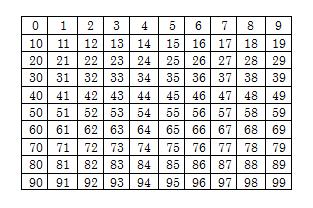 ←　　　　　　 　　　　　　→
i
←　　　　　　　　 　　　 j  　　　　　　　　　　　→
[Speaker Notes: 次に、PVSMインタプリタの仕様ですが、本研究で使用するVSMは、parallel文の2重入れ子構造に対応できるようにVSM i,j のような2次元配列で表されます。ここでの　i　と　j　は0以上、10未満とします。
また、プロセッサ番号ですが、parallel文中でparallel文が使用された場合、与えられたプロセッサ番号をこのような計算式で計算することにより図に示すような2桁の10進数で表示することができます。]
動作確認と検証
main(){
	parallel(0,5){
		parallel(0,3){
			writeint($p);
		}
	}
}
main(){
	parallel(0,5){
		parallel(0,3){
			writeint($p);
		}
	}
}
main(){
	parallel(0,5){
		parallel(0,3){
			writeint($p);
		}
	}
}
0~5番の6台を使用
PUSHI	0
PUSHI	5
PARA
PUSHI	0
PUSHI	3
PARA
PUSHP
OUTPUT
SYNC
SYNC
HALT
main(){
	parallel(0,5){
		parallel(0,3){
			writeint($p);
		}
	}
}
PRAMコンパイラ
i →
0~3番の4台を使用
j →
（i *10 + j） →
PVSMインタプリタ
0 1 2 3 10 11 12 13 20 21 22 23 30 31 32 33 40 41 42 43 50 51 52 53
Execution time		：　11
Sequential time		：　4
Parallel time		：　7
Number of processors	：　24
0 1 2 3 10 11 12 13 20 21 22 23 30 31 32 33 40 41 42 43 50 51 52 53
←4+7＝11
実行にかかったステップ数が11
←6×4＝24
合計24台のプロセッサを使用
[Speaker Notes: では、実際に作成したシミュレータの動作確認をしてみます。
このプログラムは、parallel文によりプロセッサ番号0～5番のプロセッサが、更にプロセッサ番号0～3番のプロセッサを使用し、使用されたプロセッサ番号を表示するといったようなプログラムです。
このようなプログラムをPRAMコンパイラでコンパイルすることにより、このようなVSMアセンブラが生成されます。
次に、生成されたVSMアセンブラをPVSMインタプリタで実行することにより、このような実行結果が出力されます。
続いて実行結果を検証してみます。
まず、このプログラムの赤、青、緑の部分が、アセンブラの赤、青、緑の部分と対応しており、ここに使用されたプロセッサ番号が表示されていますが、先ほど示したこの計算式により計算され、プロセッサ番号が正常に表示されていることがわかります。
また、実行にかかるステップ数が11であると計測されていますが、PARA命令が読まれてからSYNC命令が読まれるまでの並列状態での実行にかかるステップ数が7であり、それ以外の逐次状態での実行にかかるステップ数が4であることがわかります。したがって、実行時間が11であることが正しいということがわかります。
そして、使用された総プロセッサ数が24であると計測されていますが、2段階のparallel文により、プロセッサ番号0～5番の6台のプロセッサが、更にプロセッサ番号0～3番の４台のプロセッサを用いて処理を実行していることから、使用されたプロセッサ数が24台であることがわかります。
以上の結果から、プログラムは正しくコンパイルされ、並列処理された結果が出力されたことが確認できます。]
結論と今後の課題
結論
parallel命令の2重入れ子構造の対応を実現。
並列アルゴリズムの設計およびその計算量の解析の容易化。

今後の課題
3段階以上のparallel命令を可能にする。
実行中のVSMの様子をグラフィカルに表示させる。
[Speaker Notes: 結論、本研究で作成したPRAMコンパイラはparallel命令中にparallel命令を実行できる2重入れ子構造の対応を実現することができた。すなわち、並列アルゴリズムの設計およびその計算量の解析の容易化ができた。
しかし、これは2段階までのparallel命令にしか対応しておらず、今後の課題としては、3段階以上のparallel命令を可能にするように機能を拡張させることや、プログラム実行中のVSMの様子をグラフィカルに表示させることなどが考えられます。
以上で発表を終わります。]